Jačanje evaluatorske zajednice kao generator potražnje za evaluacijom javnih politika
Dalibor Dvorny i Marijana Sumpor
Hrvatska evaluatorska mreža – HEM
hem.evaluation@gmail.com 

Ljubljana, 29.-30.9.2023.
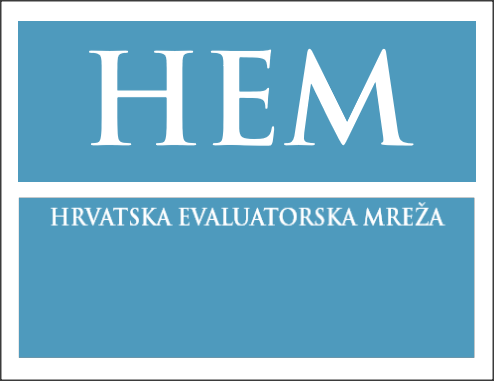 Hrvatska evaluatorska mreža – HEM
HEM je neformalna mreža stručnjaka zainteresiranih za praktičnu i teorijsku primjenu evaluacije javnih politika, programa i projekata,
Mreža je od 2015. upisana u međunarodni registar volonterskih organizacija evaluatorskih stručnjaka (VOPE) koju vodi Međunarodna organizacija za suradnju u evaluaciji (IOCE),
HEM aktivno sudjeluje u radu Mreže evaluatora zapadnog Balkana (WBEN)
Članstvo: konzultanti 44%, akademska zajednica: 25%, zaposlenici javnog sektora: 29%, civilno društvo: 2%
Neformalna mreže, bez članarine i upisnika članova
2
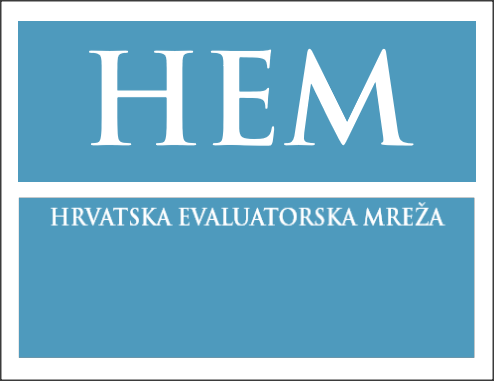 HEM – aktivnosti
Održavanje edukacija
Organizacija sastanaka i prezentacija
Razmjena iskustava i znanja
Suradnja s javnom upravom u području evaluacije programa i javnih politika
Sudjelovanje u radu WBEN-a:
Sudjelovanje na sastancima i godišnjim konferencijama WBEN-a,
Organizacija 2. godišnje konferencije WBEN-a u Zagrebu (2017.)
Sudjelovanje na 13. konferenciji Europskog društva evaluatora u Solunu (2018)
Partner na projektu Assessment of the Current State of Democracy, Rights and Governance (DRG) Evaluation in Europe
3
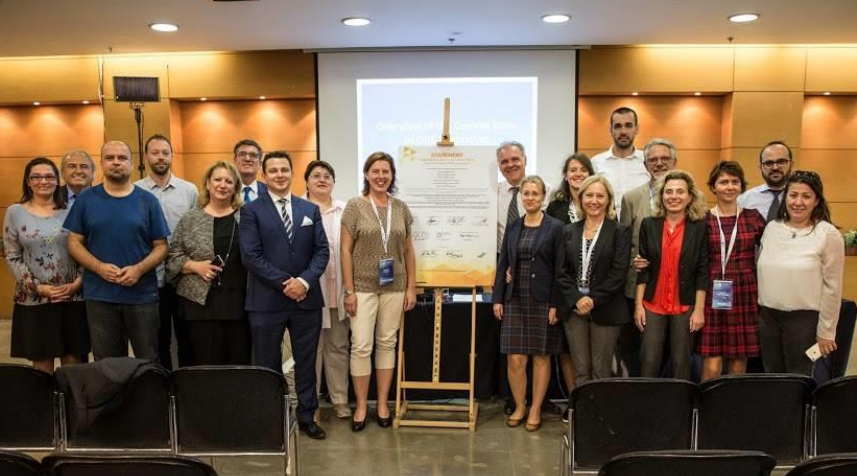 13. EES conference 2018
Thessaloniki, Greece
HEM & Regionalna suradnja evaluatora i evaluacijskih zajednica/mreža u Europi
7 dobrovoljnih organizacija za profesionalce u evaluaciji (VOPE) iz srednje, istočne i južne Europe složile su se surađivati na stvaranju svijesti i razumijevanja DRG evaluacije diljem Europe; Potpisnici DRG Solunske izjave
European Evaluation Association - EES
Network of Evaluation Societies in Europe – NESE
Western Balkan Evaluation Network - WBEN
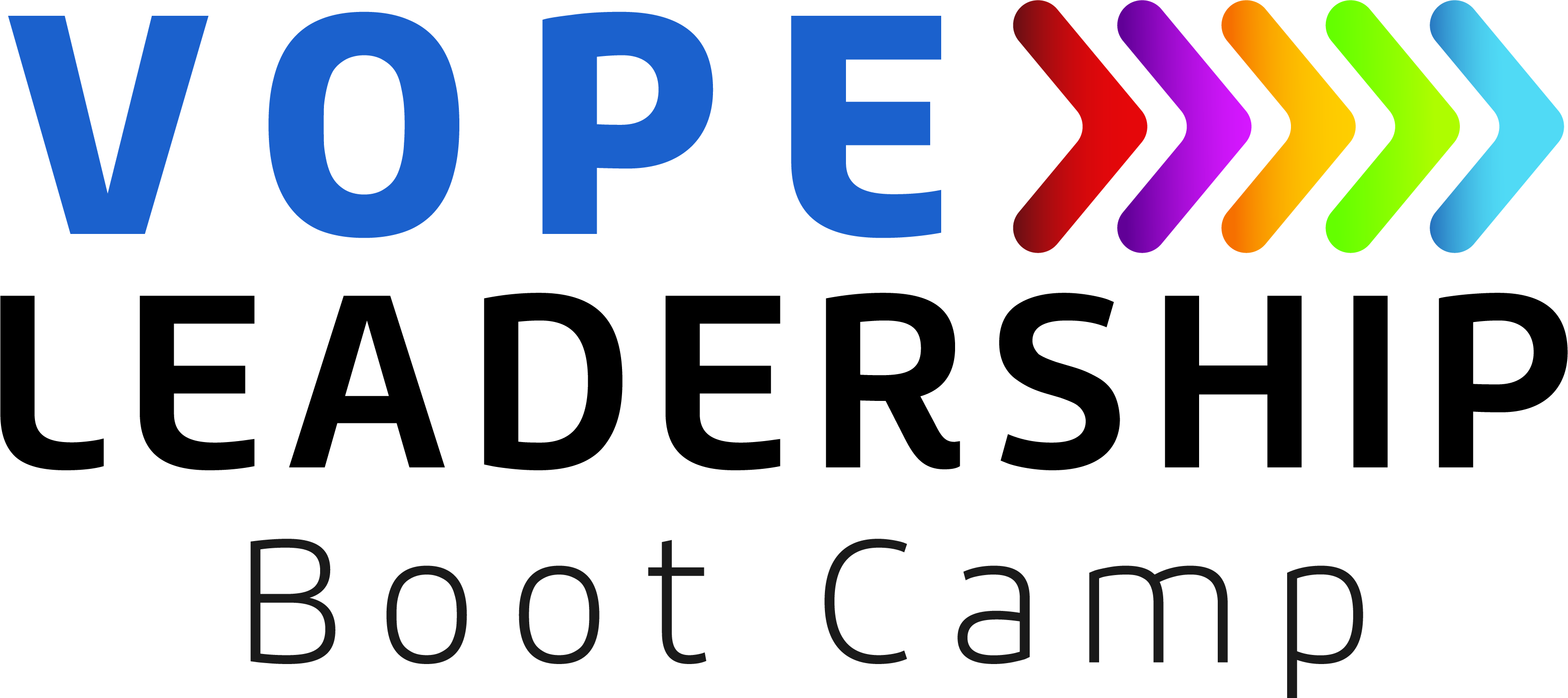 VOPE Leadership Boot Camp
Ključni poticaj za osnivanje formalne udruge stigao je od strane Međunarodne organizacije za suradnju u evaluaciji (IOCE)
Predstavnici HEM-a uspješno su završili vrhunski međunarodni program VOPE Leadership Boot Camp, održan je u ožujku i travnju 2022.
Intenzivni program usmjeren na jačanje nacionalnih organizacija kroz jačanje vještina njihovih lidera
Izrazito usmjeren na praktičnu primjenu znanja: polaznici su kroz 6 različitih modula morali osmisliti i pripremiti sve aspekte izgradnje i jačanja svoje organizacije:
Strateško planiranje organizacije (ciljevi, stretegija, rokovi, indikatori...)
SWOT analiza
Razrada projekata za ostvarivanje ciljeva
Pitch
Interni komunikacijski plan
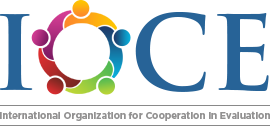 5
Osnivanje udruge
Rezultat edukacije: krećemo s osnivanjem nacionalne udruge evaluatora, (još tražimo naziv udruge!)
Zašto formalna udruga?
Udruge mogu imati ključnu ulogu u jačanju kulture evalucije i potražnje za evaluacijom javnih politika kroz različite kanale utjecaja, od edukacije do direktne komunikacije s donositeljima odluka,
Pomoći postizanju ravnoteže između javnog interesa i prakse središnje države
Temelj udruge: stručnost članova, entuzijazam, postojeća mreža, suradnja s državom, podrška znanstvenih institucija
Rizici i ograničenja: volenterski rad, nedostatak financiranja
6
Kontekst: Kultura evaluacije u Hrvatskoj
Zašto je kultura evaluacije javnih politika u Hrvatskoj još uvijek na niskoj razini?
Manjak svijesti o ulozi evaluacije: općenito ljudi u Hrvatskoj nisu svjesni potencijalne uloge i važnosti evaluacije, ni kako evaluacija može doprinijeti boljim politikama,
Nedostatak političke volje: bez podrške politike i donositelja odluka teško je uvesti praksu evaluacije; dok politika ne prepoznaju vrijednost evaluacije i ne uključi je u redovni proces donošenja odluka, teško je očekivati da će se razviti kultura evaluacije u društvu,
Povijest otpora prema transparentnosti i preuzimanju odgovornosti: tradicionalan otpor prema transparentnosti i preuzimanju odgovornosti u političkom životu mogu evaluaciju učiniti nepoželjnom
7
Problem: Manjak svijesti o važnosti evaluacije
Evaluacija javnih politika u Hrvatskoj je još uvijek relativno nov pojam,
Nerazumijevanje što evaluacija točno podrazumijeva, pa se često percipira kao kritika ili administrativni teret, a ne kao konstruktivni alat za poboljšanje,
Ako rezultati evaluacija nisu dobro komunicirani ili su nedostupni široj javnosti, teško je razviti svijest o njihovoj važnosti,
Nedostatak kurikuluma ili obrazovnih materijala o evaluaciji u obrazovnim institucijama može rezultirati generacijama koje nisu upoznate s važnošću evaluacije
8
Problem: Nedostatak političke volje
Kratkoročni prioriteti: politički lideri često razmišljaju u izbornim ciklusima i usmjereni su na trenutne i vidljive rezultate, dok evaluacija javnih politika može zahtijevati duži vremenski okvir za proučavanje stvarnih utjecaja, odnosno može ukazati na potrebu za dugoročnim investicijama i promjenama koje ne donose brze političke poene,
Strah od negativnih ishoda: zabrinutost da bi evaluacija mogla otkriti slabosti ili neuspjehe, što bi moglo oslabiti političku poziciju ili dovesti do javnih kritika,
Kada politički lideri dolaze iz okruženja koje ne cijeni kulturu evaluacije, vjerojatno neće shvatiti njezinu važnost ni kad preuzmu vlast, niti će znati kako provesti evaluaciju ili interpretirati njezine rezultate,
Evaluacija se u pravilu stavlja u koš europskih poslova, potrebna je isključivo i samo kao uvjet za korištenje EU fondova
9
Kako udruga može utjecati na potražnju za evaluacijom javnih politika? (1)
Opća i ciljana edukacija i podizanje svijesti
Organizacija radionica, seminara i konferencija kako bi se povećala svijest o važnosti evaluacije,
Izrada i diseminacija edukativnih materijala, vodiča i online resursa za širu javnost,
Izgradnja kapaciteta
Pružanje obuka i treninga za članove zajednice, donositelje odluka i zainteresirane strane o metodologijama i praksama evaluacije,
Izravna komunikacija s donositeljima odluka
Uspostavljanje kanala komunikacije s nadležnim nacionalnim tijelima vlasti, lokalnim vlastima i političkim liderima radi promocije evaluacije,
Zagovaranje za integraciju evaluacije u procese donošenja odluka,
Partnerstva i suradnje
Stvaranje partnerstava s akademskim institucijama, istraživačkim organizacijama i međunarodnim tijelima kako bi se jačala evaluacijska praksa i njezina vidljivost.
10
Kako udruga može utjecati na potražnju za evaluacijom javnih politika? (2)
Demonstracija koristi evaluacije
Provođenje pilot-projekata ili studija slučaja koji demonstriraju konkretnu vrijednost evaluacije,
Objavljivanje i promocija uspješnih primjera evaluacija koje su rezultirale boljim politikama ili ishodima,
Podrška transparentnosti
Zagovaranje za transparentno objavljivanje rezultata evaluacija i integracija rezultata u javne debate,
Stvaranje platformi ili baza podataka gdje se mogu pristupiti rezultatima evaluacija,
Mrežno povezivanje i zajedništvo
Stvaranje mreže evaluatora, istraživača, donositelja odluka i drugih zainteresiranih strana kako bi se razmjenjivala iskustva i najbolje prakse,
Uključivanje u regionalne i globalne evaluatorske inicijative i događanja,
Odgovor na trenutne potrebe i trendove
Brza reakcija i pružanje stručnosti u trenucima kada su društveni izazovi na vrhuncu, pokazivanje kako evaluacija može pružiti rješenja ili smjernice.
11
Benefiti formalne udruge (1)
Legitimnost i prepoznatljivost
Formalizacija udruge daje veću legitimnost u očima vanjskog svijeta, što može olakšati komunikaciju s donositeljima odluka, partnerima i financijerima,
Strukturirano djelovanje
Formalna struktura omogućava bolju organizaciju, planiranje i provedbu aktivnosti, kao i definiranje jasnih uloga i odgovornosti članova,
Pravna zaštita
Formalne udruge imaju pravnu zaštitu i prava koja individualni članovi ili neformalne skupine nemaju, uključujući mogućnost sklapanja ugovora, kupovinu imovine i vođenje financijskih transakcija,
Pristup financiranju
Mnoge donatorske organizacije i fondovi financiraju samo formalno registrirane udruge, što znači da formalizacija može otvoriti vrata za više izvora financiranja,
12
Benefiti formalne udruge (2)
Dugoročna održivost
Formalna udruga može imati veću dugoročnu održivost, s jasnim planovima za budućnost i mehanizmima za obnovu članstva i vodstva,
Mrežno povezivanje
Formalne udruge često imaju bolji pristup mrežama i partnerstvima na nacionalnoj i međunarodnoj razini, što može proširiti njihov doseg i utjecaj,
Vlastiti kapaciteti
Formalna struktura omogućava razvijanje vlastitih internih kapaciteta, razvijajući tako liderske sposobnosti unutar udruge,
Standardizacija praksi
Uvođenje standarda, protokola i pravila može osigurati kvalitetu rada i etičnost praksi unutar udruge,
13
Benefiti formalne udruge (3)
Transparentnost i odgovornost
Formalne udruge imaju strože zahtjeve za transparentnošću, uključujući financijsko izvještavanje i reviziju, što može poboljšati povjerenje javnosti i partnera,
Zastupanje interesa
Formalna udruga može efikasnije zastupati interese svojih članova i ciljne skupine pred vladom, donositeljima odluka i drugim relevantnim akterima.

Izazovi formalne udruge: potreba za administracijom i usklađivanjem s propisima, obveza izvještavanja, financije, pravna odgovornost...
14
Strategija i ciljevi novog formalnog udruženja evaluatora Hrvatske 2023.
Dugoročni cilj 1: uspostavljena formalna mreža evaluatora
Kratkoročni cilj: redovni sastanci mreže
Kratkoročni cilj: uspostavljen coaching program za mlade i nove evaluatore
Dugoročni cilj 2: akreditirani akademski i LLL program u području evaluacije
Kratkoročni cilj: sveučilišni dodiplomski program u području evaluacije
Kratkoročni cilj: poslijediplomski program u području evaluacije
Kratkoročni cilj: evaluacija kao program cjeloživotnog obrazovanja
Dugoročni cilj 3: priznati nacionalni standard za evaluaciju 
Kratkoročni cilj: formulirani nacionalni standard za evaluaciju
15
Zaključak
Multisektorska suradnja akademske zajednice/istraživanja – uprave – privatnog sektora/konzultanata – civilnog društva ključna je za razvoj kulture vrednovanja.
Formalizacija suradnje kroz uspostavu organizacije evaluacijskih stručnjaka ključna je kako bismo postali priznat, cijenjen i pouzdan partner državi.
Dijeljenje znanja o evaluaciji i javno priopćavanje rezultata evaluacije ključni su za poboljšanje kvalitete javne politike.
Za razvoj evaluacijske kulture ključno je uspostaviti snažnu i uglednu mrežu suradnje evaluacijskih stručnjaka koji će zajednički razvijati nacionalne standarde evaluacije javnih politika.
16